Раздел 1. 
Человек как творец и творение культуры
Пройденные темы:
ТЕМА 1.8. 
ПОЗНАВАТЕЛЬНАЯ ДЕЯТЕЛЬНОСТЬ человека
ТЕМА 1.9. 
Мировоззрение 
человека
ГПОАУ ЯО 
Ярославский колледж сервиса и дизайна
преподаватель истории и обществознания Мещеряков А.Г.
оценка
Кол-во баллов
Пишем диктант
Группа _________   ФИО ________________________________
Проверил: Группа ____________________________________
ФИО студента _____________________________________
Подпись __________________________  Дата ___________
Терминологический диктантТема 1.9. Мировоззрение человека
?
–  ценности, необходимые для формирования внутреннего мира человека, его духовного обогащения (добро, любовь, уважение, сочувствие, вера, самопожертвование)
1
Терминологический диктантТема 1.9. Мировоззрение человека
?
–  совокупность представлений, взглядов, норм, оценок, определяющих отношение человека к окружающему миру и выступающих в качестве регуляторов его поведения
2
Терминологический диктантТема 1.9. Мировоззрение человека
?
–  образ мира в наглядных представлениях, полученный в результате его чувственного  восприятия
3
Терминологический диктантТема 1.9. Мировоззрение человека
?
–  результат процесса познания действительности, содержание сознания человека, полученное им в ходе активного отражения объективной реальности
4
Терминологический диктантТема 1.9. Мировоззрение человека
?
– философское  учение, утверждающее принципиальную непознаваемость мира
5
Терминологический диктантТема 1.9. Мировоззрение человека
?
– направление в теории познания, признающее единственным источником всех знаний чувственный опыт
6
Терминологический диктантТема 1.9. Мировоззрение человека
?
Идеал     –
7
Терминологический диктантТема 1.9. Мировоззрение человека
?
Истина     –
8
!
Ответы:
Критерии оценки: 
10 баллов – «5»;
 8-9 баллов - «4»; 
6-7 баллов – «3»;
 0-5 баллов – «2»
Духовные ценности 
Мировоззрение ..... 
Мировосприятие …
Знание …………………  
Агностицизм ………… 
Эмпиризм……………      
7. Высшая степень ценного или
 наилучшее, завершенное 
состояние какого-либо явления
8. Соответствие знаний
действительности
1 балл
1 балл
1 балл
1 балл
1 балл
1 балл
2 балла
2 балла
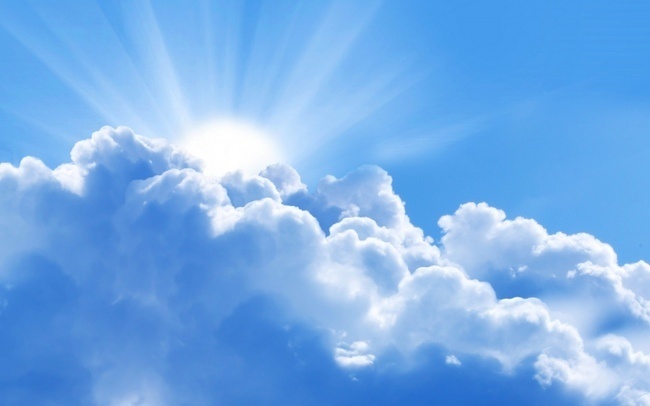 Раздел 1. Человек 
как творец и творение культуры
ТЕМА 1.10. РЕЛИГИЯ КАК ФЕНОМЕН КУЛЬТУРЫ
ГПОАУ ЯО 
Ярославский колледж сервиса и дизайна 
преподаватель истории и обществознания 
Мещеряков А.Г.
Ярославль, 2015
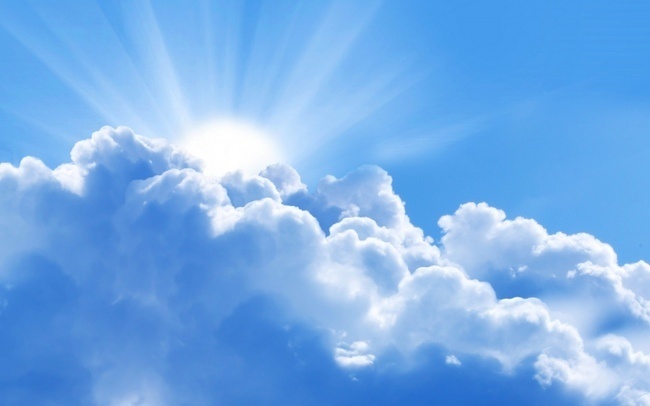 ЦЕЛЬ УРОКА:
Расширить представления о религии, ее роли в жизни человека, общества, государства
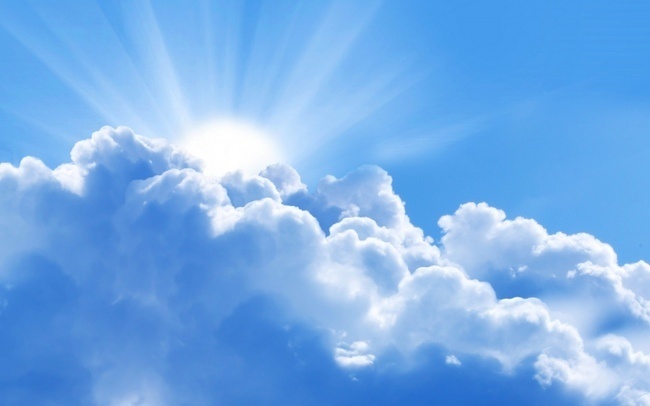 РЕЛИГИЯ
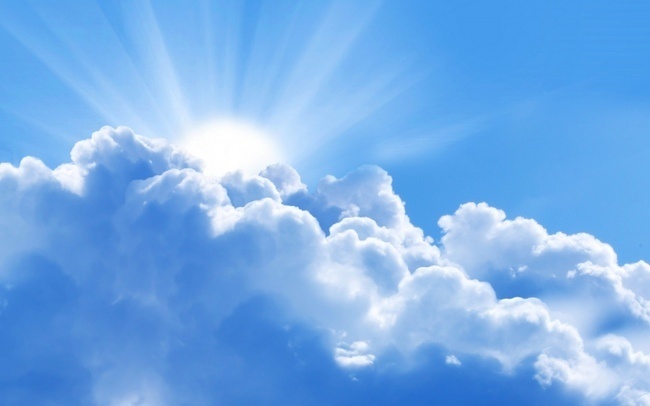 Что такое, по вашему мнению, религия?

Какую роль играет религия в современном мире?

Каковы, на ваш взгляд, функции религии? Зачем она нужна человеку?
УЧЕБНЫЕ ЗАДАЧИ:
?
Религия - это
вера в сверхъестественное
.  .  .  .  .  .  .
Что такое культ?
Что такое Церковь?
Что такое секта? 
Что такое язычество?
Как называется поклонение какого-либо рода животному или растению как своему мифическому предку и защитнику?
Как называется вера в духов и душу или во всеобщую одухотворенность природы?
Как называется приписывание отдельным предметам магической силы, способной влиять на ход событий и получение желаемого результата?
Что такое политеизм?
Что такое монотеизм?
Что такое прозелитизм?
Работа с учебником:
С. 161-163 
(до 4-го абзаца включая его)
Время работы – 7 мин.
Культ -
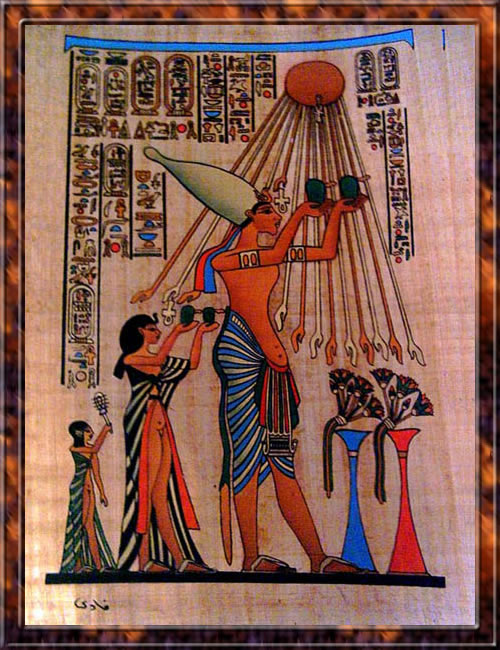 система утвердившихся ритуалов, 
обрядов, 
религиозных специфических действий; 
почитание, поклонение 
чему-либо 
или кому-либо
Церковь -
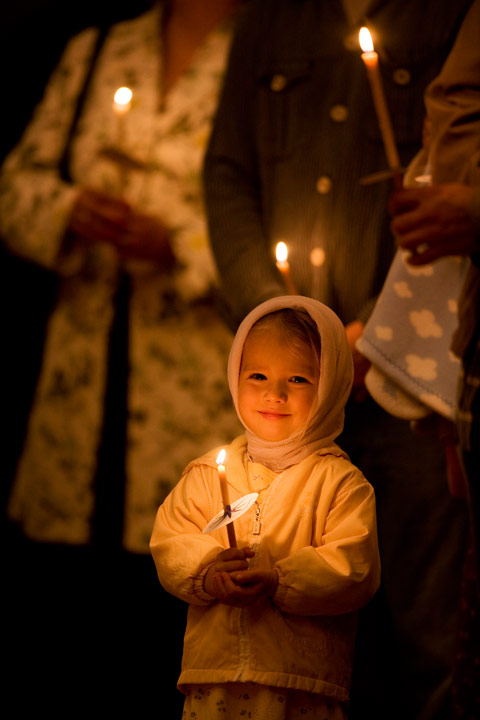 Дом Господа
Собрание, 
широкое 
объединение людей, 
принадлежность 
к которому 
определяется исповедуемой человеком религией либо традицией
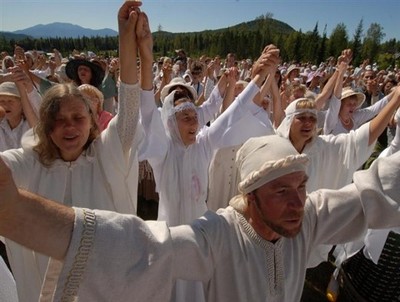 Секта -
Оппозиционное
 по отношению 
к какой-либо религии 
течение внутри 
этой религии 
с претензией на исключительность
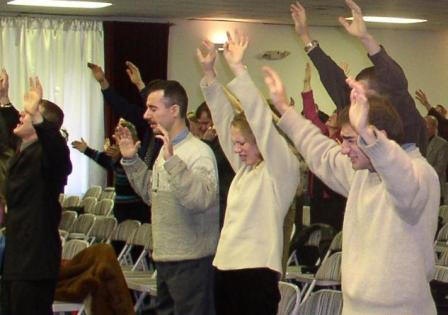 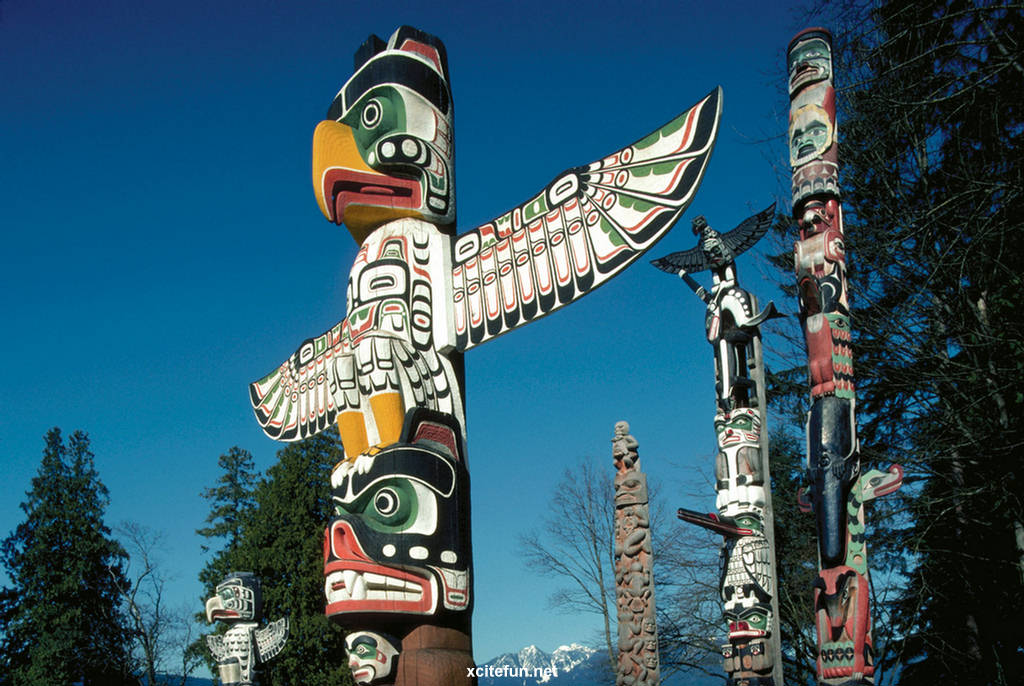 Ранние формы религии
Тотемизм – 

вера в сверхъестественное родство между родом, племенем 
и животным 
или растением (тотемом)
и поклонение  
тотему как своему мифическому предку 
и защитнику
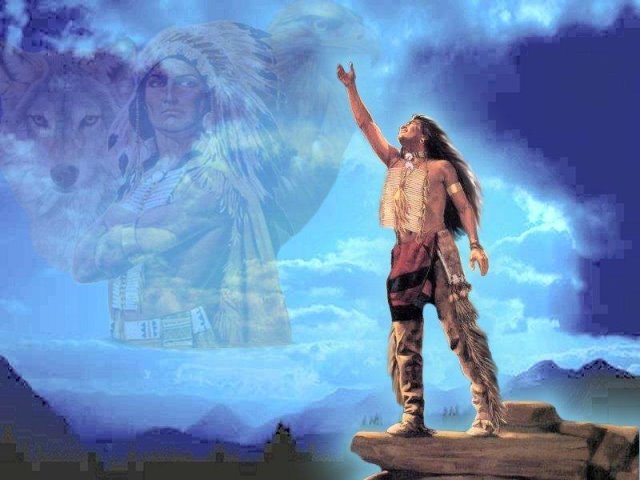 Анимизм - 


вера в духовные  
сущности, заключенные  в предметах или существующие     
отдельно от них; 
вера в духов и душу 
или всеобщую одухотворенность природы
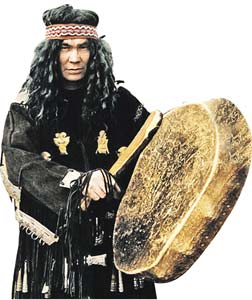 Ранние формы религии
Магия
действия и обряды, совершаемые с целью повлиять сверхъестественным путем на явления природы, животных или человека
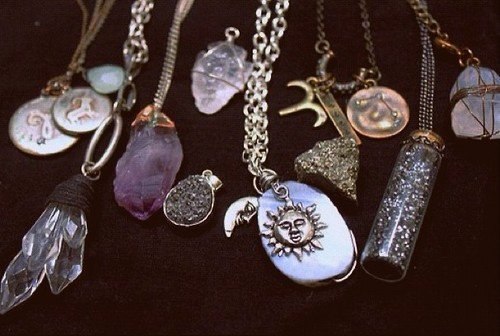 Фетишизм
Поклонение неодушевленным предметам, которым приписываются сверхъестественные свойства
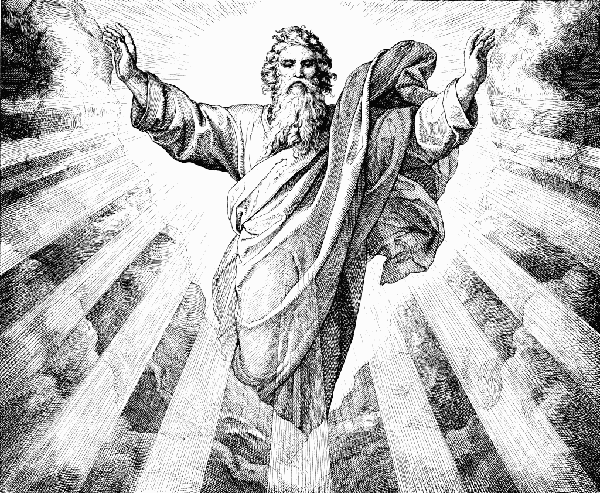 Язычество – обожествление сил природы
Политеизм - многобожие
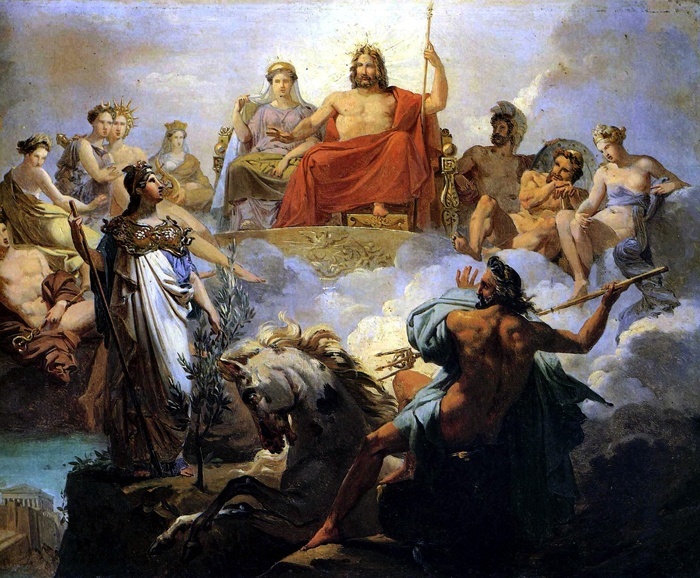 Монотеизм - единобожие
Прозелитизм -
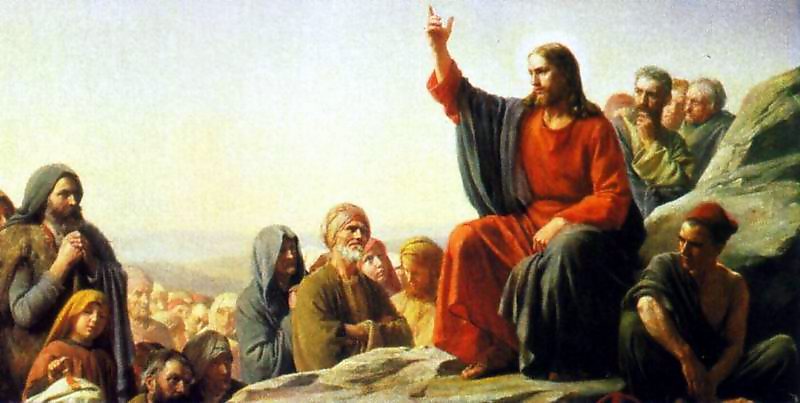 стремление обратить других в свою веру, а также деятельность, направленная на достижение этой цели
Какие религии относятся к мировым?







Каковы признаки мировых религий?
?
Религии
МИРОВЫЕ
……………………………………………………………………………………………………………………………………………………………………………………………………………………………………………………………………………………………………………..
Признаки
………………………………………………………………………………………………………………………………………………………………………………………………………………………………………………………………………………………………………………………………………………
ГПОАУ ЯО 
Ярославский колледж сервиса и дизайна
КЛАССИФИКАЦИЯ РЕЛИГИЙ
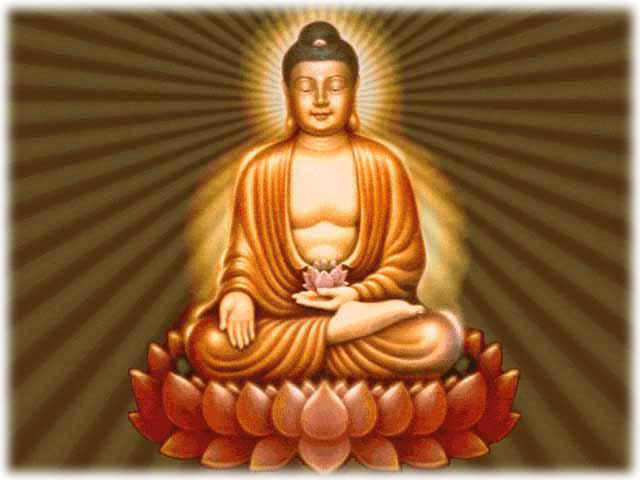 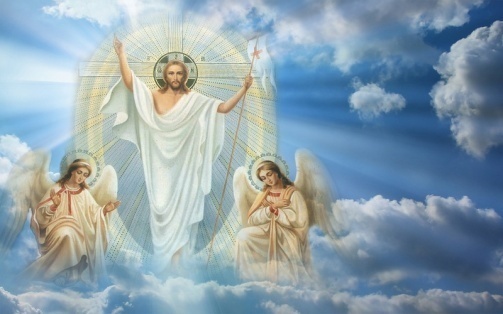 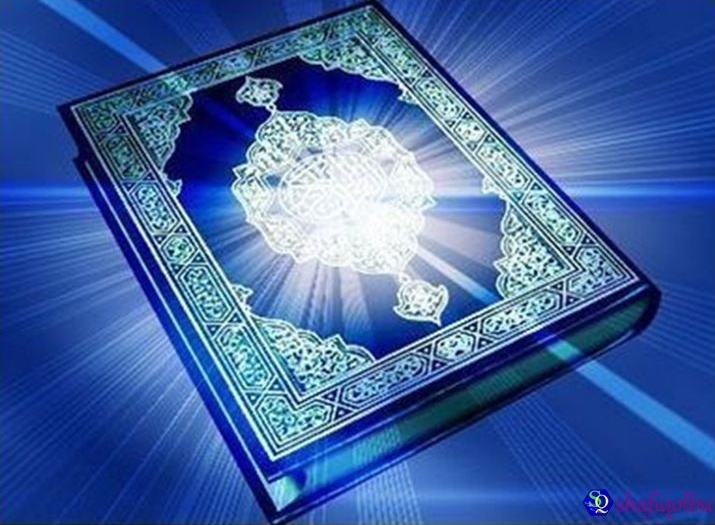 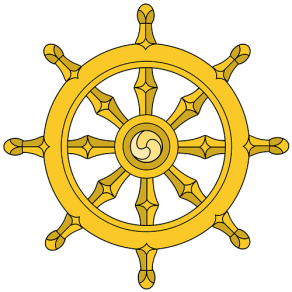 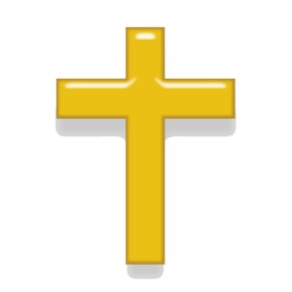 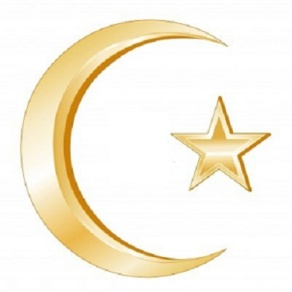 Выполнила:
студентка 2 курса
группы 132-133 «Парикмахер» 
Борисова Алена
Ярославль, 2015
Виды религий
Ранние формы
Мировые
Национальные
Иудаизм
Анимизм
Буддизм
Синтоизм
Тотемизм
Конфуцианство
Христианство
Индуизм
Фетишизм
Даосизм
Зороастризм
Ислам
Магия
и другие…
Огромное 
число последователей 
во всем мире
Эгалитарность 
(проповедь равенства всех людей, обращенность к представителям всех социальных групп)
Признаки 
мировых религий
Прозелитизм (пропагандистская активность, преданность вере, стремление обратить в свою веру других людей)
Космополитичность (межэтнический и надэтнический характер, выход за пределы  наций и государств)
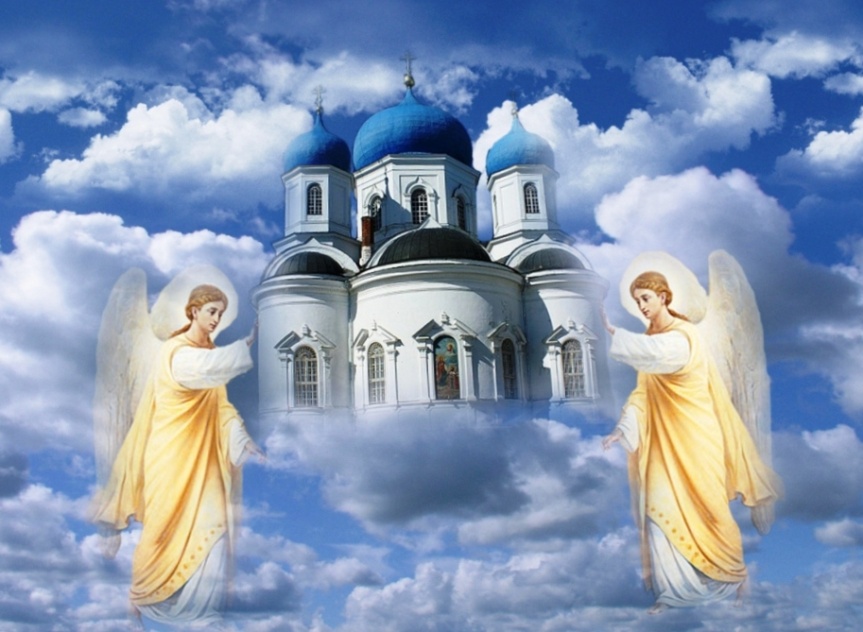 СПАСИБО ЗА ВНИМАНИЕ
?
?
?
?
Происхождение  термина «иудаизм»  связано  с  ис-торией еврейского  народа и восходит  к еврейскому слову «иехуда», что означает «призванный  восхва-лять Бога».
    Иудаизм возник в I тысячелетии  до н. э.  в Палес-тине (на Ближнем Востоке).
     Иудаизм распространен в основном среди евреев, которые  проживают   большей  частью  в  Израиле  и США,  а  также  в  других  странах,  в  том  числе  в России.
    Основными  источниками  вероучения  являются Священные  книги  Танах  и Талмуд .
Иудаизм  подразумевает  веру  в  Единого  Бога (Яхве), в  бессмертие души, загробную жизнь, гряду-щий  приход  Спасителя, богоизбранность  еврейско-го народа.
     Количество  последователей иудаизма  составля-ет  около  14 млн. человек.
Линии сравнения ?
Учебник:
С. 165
(до слова «Право-славие»)
Учебник:
С. 169-171
(до слова «Суннизм»)
Учебник:
С. 163-164
(до слова «Хинаяна»)
Время работы – 5 мин.
Этимология названий мировых религий
Христианство
Буддизм
«просветленный»
«помазанник»
Будда
Христос
Ислам
«покорность»
Количество верующих
Буддисты
≈ 500 млн.
Христиане
≈ 2 млрд. 350 млн.
Мусульмане
≈ 1 млрд. 750 млн.
МИРОВЫЕ РЕЛИГИИосновы вероучения
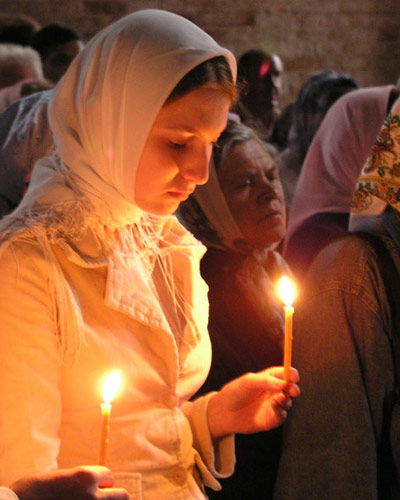 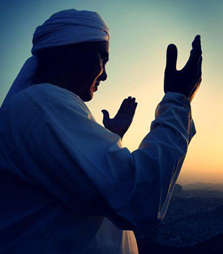 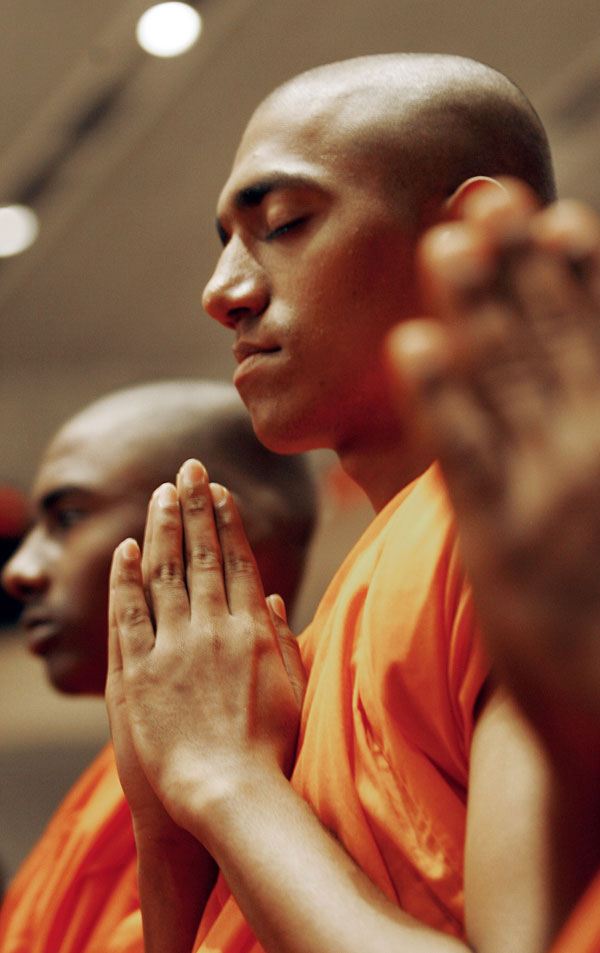 БУДДИЗМ
«Четыре благородные истины»:
Жизнь есть страдание
Причина страдания – 
      жажда жизни
3)   Прекратить страдание возможно через  отказ 
      от земных желаний и достижение нирваны – состояния небытия и 
      покоя
4)   К нирване ведет «вось-меричный благородный путь», состоящий в следовании этическим нормам
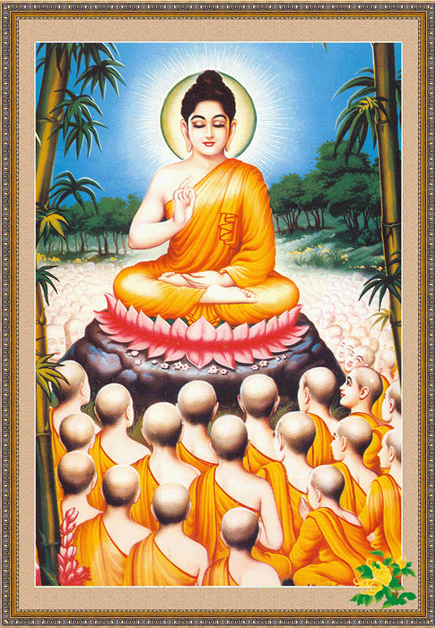 ХРИСТИАНСТВО
Учение о Троице 
(Бог - Отец, Бог - Сын, 
Бог - Дух Святой)
Вера в Спасителя – 
Иисуса Христа
Идея греховности 
как причины всех 
несчастий 
Учение об избавлении 
от грехов путем 
молитвы и покаяния
Проповедь терпения, смирения, прощения, 
любви к ближнему
Идея свободы  от греха
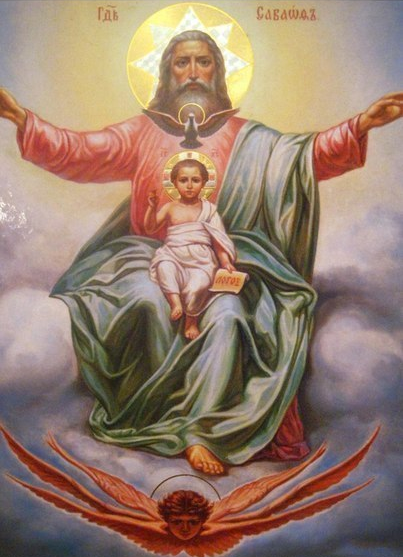 ИСЛАМ
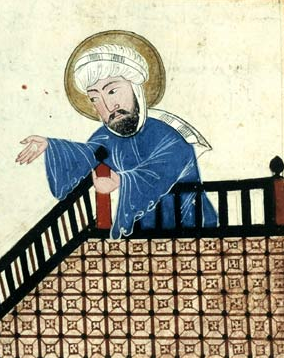 Пять столпов веры:
Шахада (Символ веры): «Нет Бога, кроме Аллаха, и Мухаммад – пророк его»
Намаз (салят) – ежедневная пятикратная молитва
Закят – налог в пользу бедных
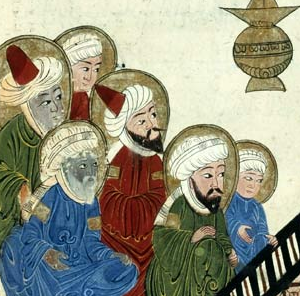 4) Ураза – пост в священный месяц рамадан
5) Хадж – паломничество в Мекку
       Покорность Аллаху и земным властям
Выполняем Задание 2: 
 Практикум, С. 66
Какую роль играет религия в современном мире?






Каковы  функции религии? Зачем она нужна человеку?
?
ФУНКЦИИ РЕЛИГИИ:
— Коммуникативная — 

— Регулятивная — 

— Культуротранслирующая — 

 — Компенсаторная — 

 — Мировоззренческая —
Верят люди
Без веры нельзя им жить
Все превозмогут
Вера и разум
С Богом наука спорит
Бог ей мешает
Все-таки к миру придут
Без Бога может не все
Религия
Истинная, непонятная
Объединяет, спасает, убивает
Без  религии нет человека
Спасение
Вывод урока:
Религия обеспечивает  нравственное регулирование  поведения людей, тесно связана с  нормами морали, представлениями  о добре и зле.                                          В основе религии лежат  универсальные общечеловеческие ценности: любовь, мир, надежда, сострадание, справедливость.  Религия – это нравственная сила, духовная основа общества.